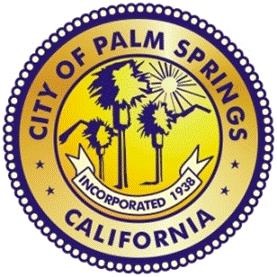 Engineering Department
Topics of discussion
Pavement
Network and structure
Pavement treatments available
4-5 year plan

Highway Safety Improvement Programs
Cycle 7, 8, 9, & 11 

Traffic signal installations
Indian Canyon x Rosa Parks  
San Rafael x Ave Caballeros

Traffic Calming Program
Program status
City of Palm Springs Road Network Information
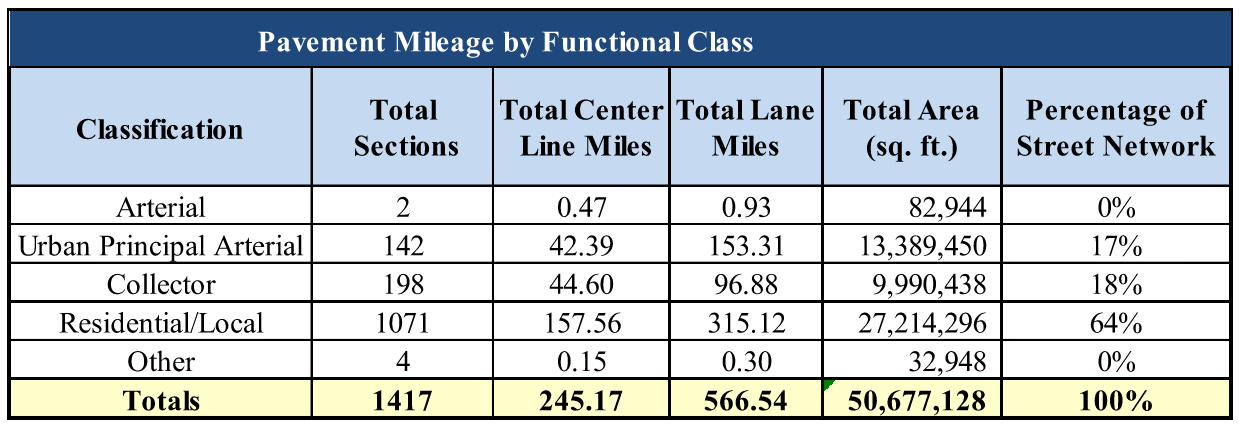 Arterials are major roads that are expected to carry large volumes of traffic. 
Collectors are roads that collect traffic from local roads and distribute it to arterials.
Local roads usually have the lowest speed limit and carry low volumes of traffic.
What streets are made of?
Streets are built in layers:
Base course & Subbase Course : usually made of an engineered recipe (mix) of different sized crushed rocks. This is the main load-bearing layer  that spreads the weight evenly over the subgrade
Surface course: usually made of asphalt (black) or concrete (gray). Takes on the wear and tear of vehicles. It’s the part exposed to weather. This is the part we see.
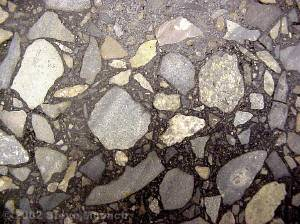 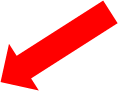 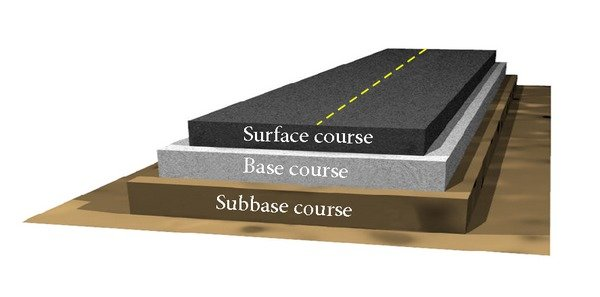 Subgrade: the native materials (soil, rock, sand) under a road. It is usually compacted before a road is built on it.
Rating the Pavement
The following information is collected in the field and entered into the pavement management program 
Distress Type: 8 Common Distresses used in PMPs	









Distress Severity: Low/Medium/High
Distress Quantity: Measurement 

The City hires an outside engineering firm who collects this data for each street
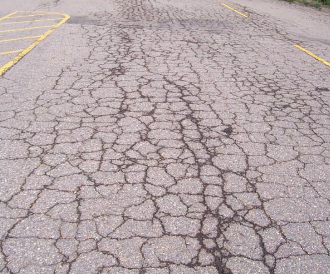 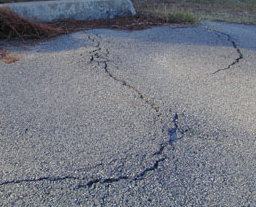 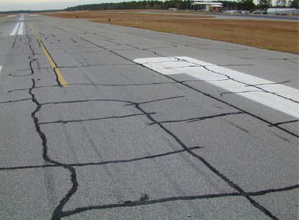 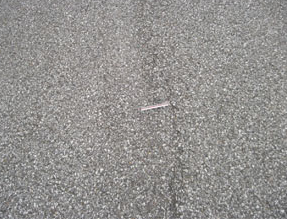 Alligator Cracking
Block Cracking
Distortions
Weathering
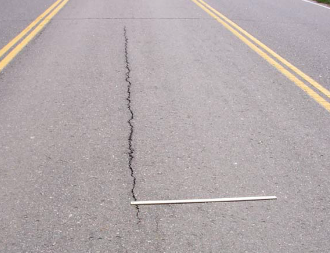 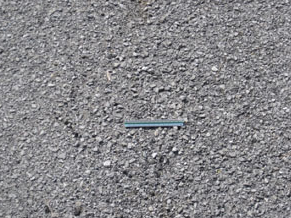 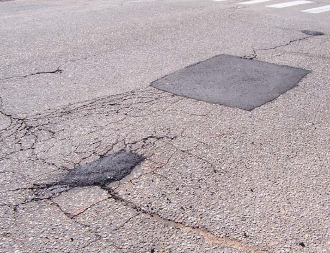 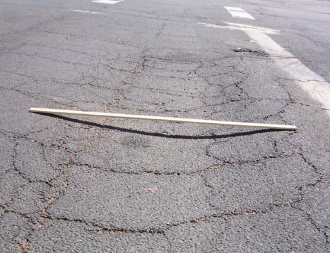 Patching and Utility Cuts
Longitudinal and Transverse Cracking
Rutting and Depressions
Raveling
Pavement Condition Index (PCI)
Pavement Condition Index (PCI) is a numerical index between 0 and 100 which is used to indicate the general condition of a pavement
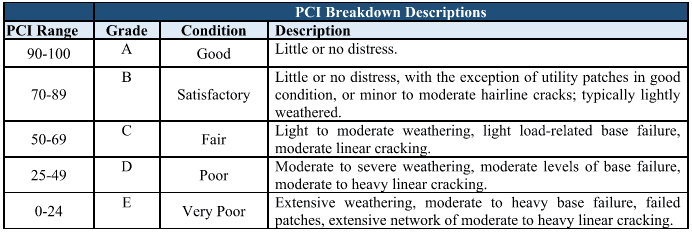 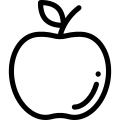 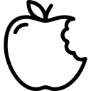 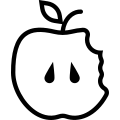 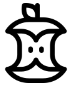 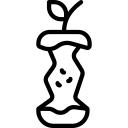 The PCI score helps compare the various streets on an apples to apples basis
Treatments & PCI by Function
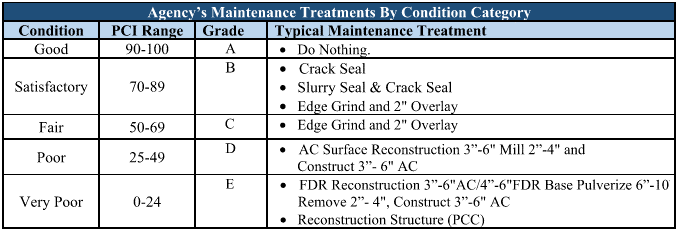 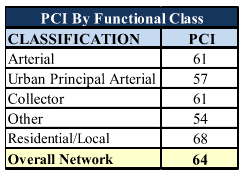 Highway Safety Improvement Programs
Traffic Signal Installation
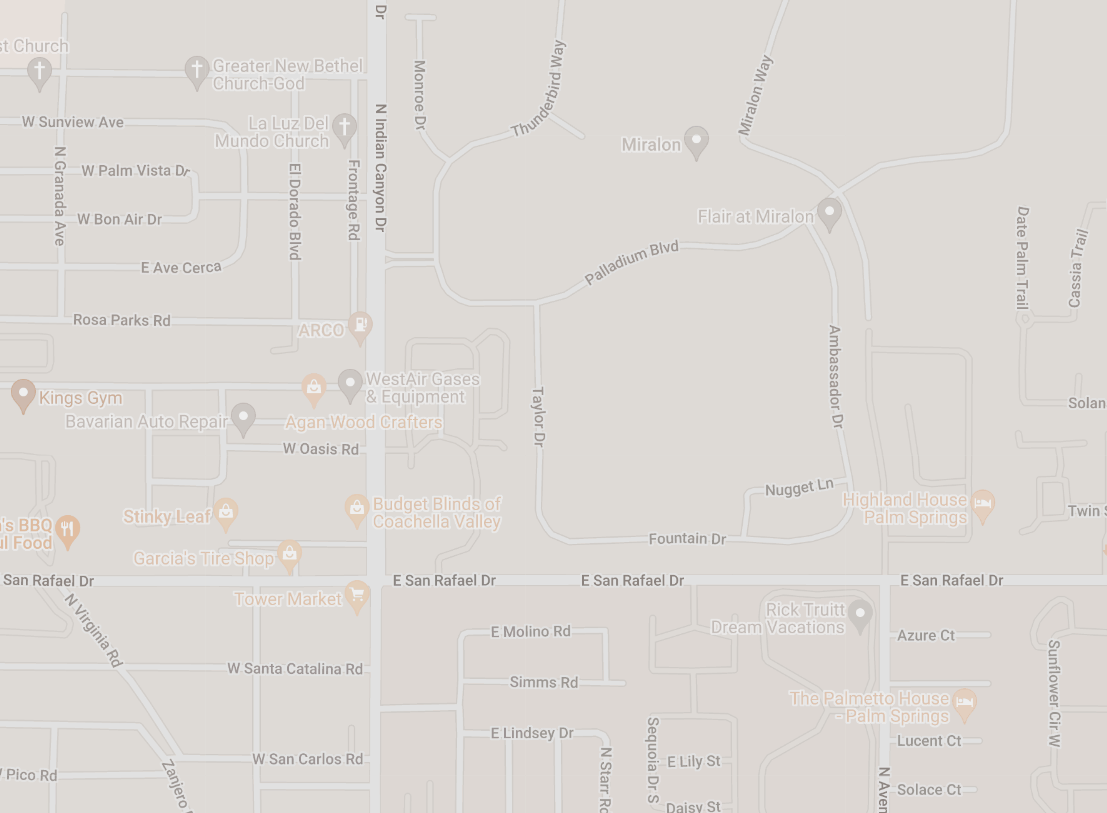 CP 20-19
Indian Canyon x Rosa Parks 
July 2023
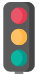 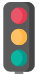 CP 20-33 
San Rafael x Ave Caballeros
July 2023
Traffic Calming Program
Data collection time period: October 1st – March 31st 

Submitted to City Council for approval in May. Note: 
Letters of approval for locations must be signed. 
Must have 2/3 in favor at completion of survey/voting.
Workgroup must inform community throughout the process.

Typical time line is 14-months, from CARF submittal to City Council Approval. Various factors contribute to this timeline.

As of 03/2023 the Traffic Calming Program is put on hold for all projects not already approved by City Council. Engineering is looking to increase staff to resume the Program.